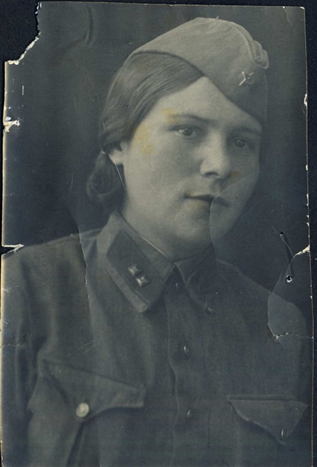 КаликЛюбовьСтефановна
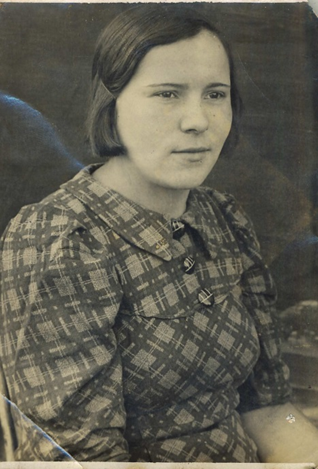 родилась 18.03.1921 года в многодетной семье (10 детей) в Ростовской области. после 8 класса поступила и окончила медицинское училище в г. Краснодаре
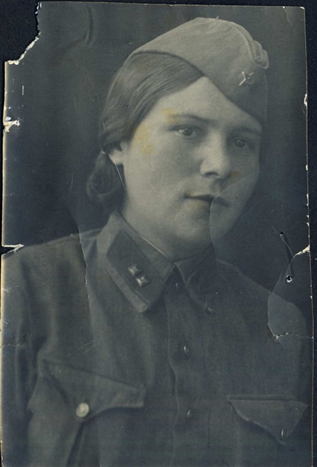 Когда началась война Любовь стефановна, как медицинская сестра попадает в г. Тулу и работает в эвакуационном госпитале №4562 (ЭГ-4562) с 27 ноября 1941 года.
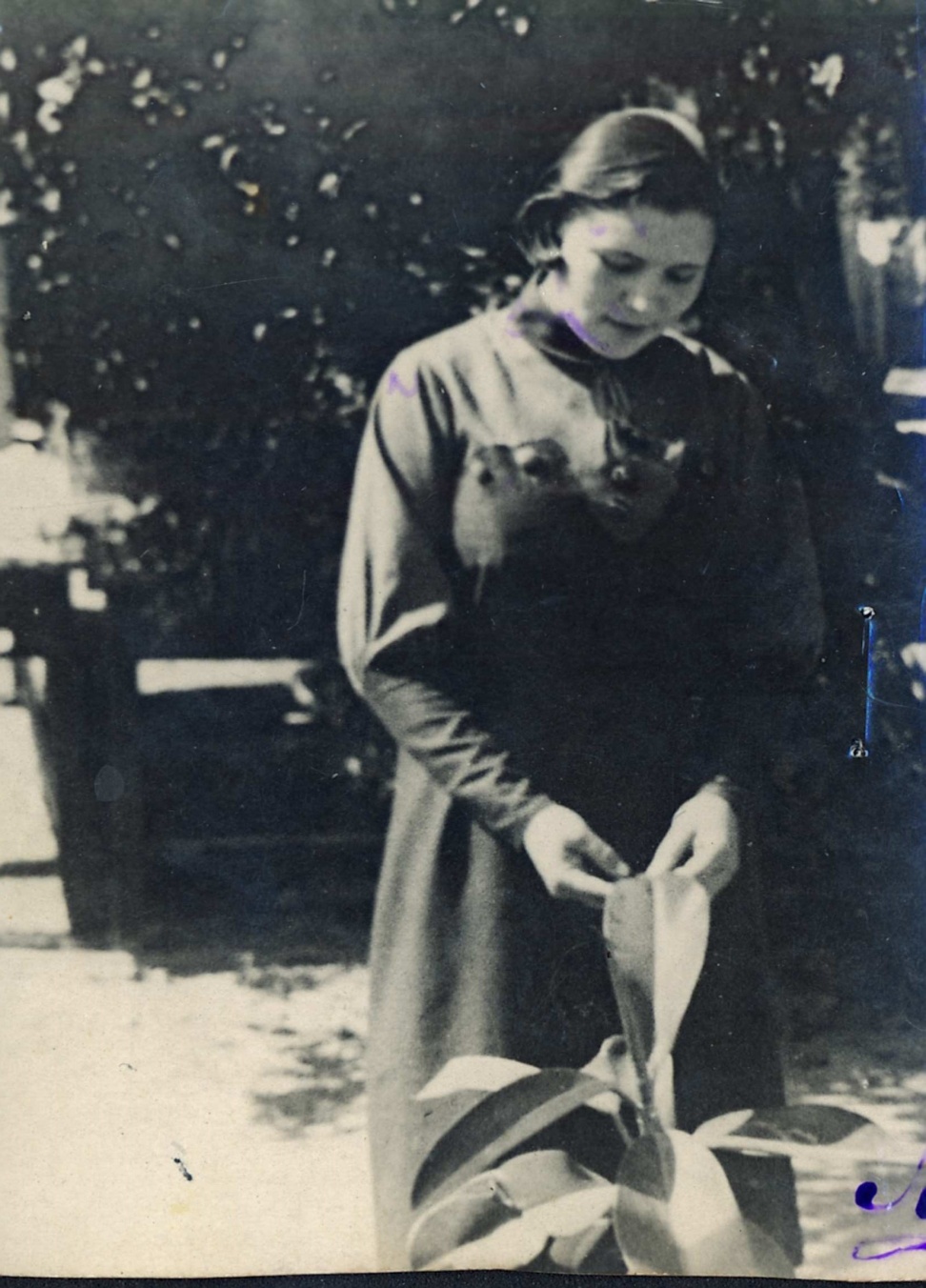 в составе действующей армии (в.ч.п.п. 10855) Западного фронта, который, потом был переименован в 3-й Белорусский,  прослужила почти 2 года в должности телефонистки.
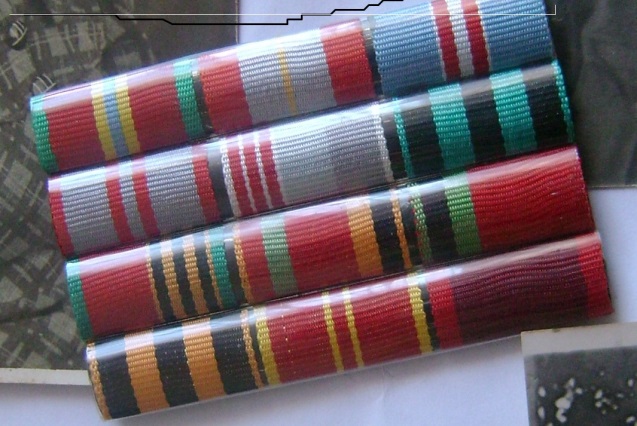 прабабушка Люба дошла до Кенинсберга (1944 год).Была награждена:          Орден Отечественной Войны 2 степениОрден СлавыМедаль        «За взятие Кенигсберга»
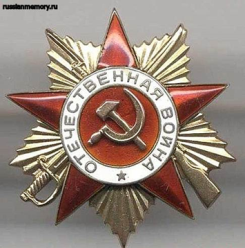 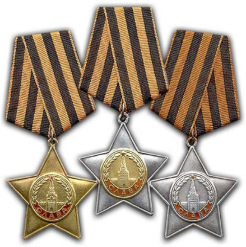 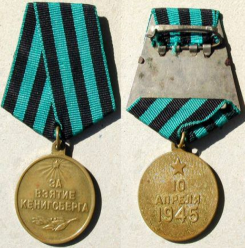 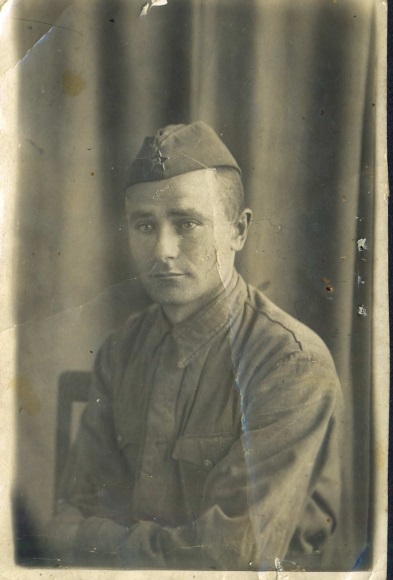 Калик Яков Давыдович родился 04.02.1910 году. призывался на фонт в Харьковской области 22.06.1941 года.всю войну  прошел с передвижением передовых войск Западного фронта до самого Берлина.
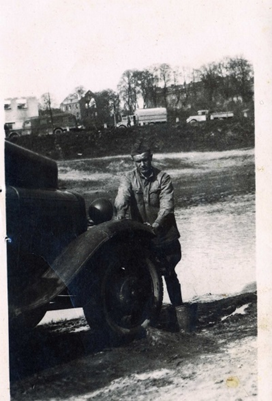 - Участвовал в Боях вблизи Волоколамска (осенью 1941 года. Награжден медалью за оборону москвы.- 1942 год – оборона г. Тула.- С июля 1943 года был шофером грузовой машины ГАЗ, под его управлением машина прошла 71000 км.
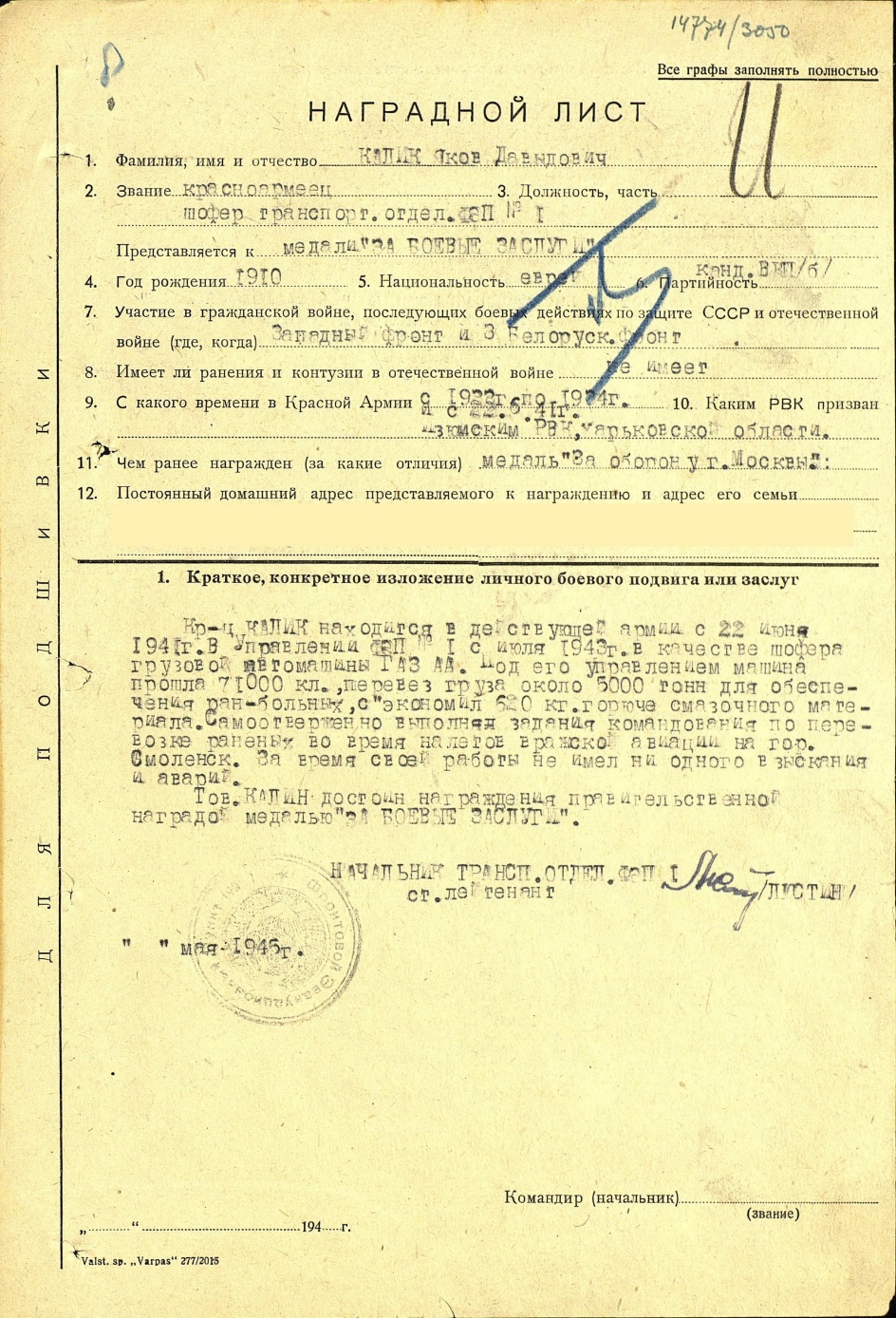 За самоотверженое выполнение задания командования по перевозке раненых во время налетов вражеской авиации на город Смоленск был награжден медалью «За боевые заслуги»
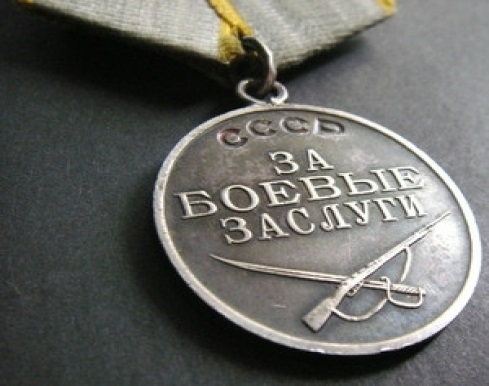 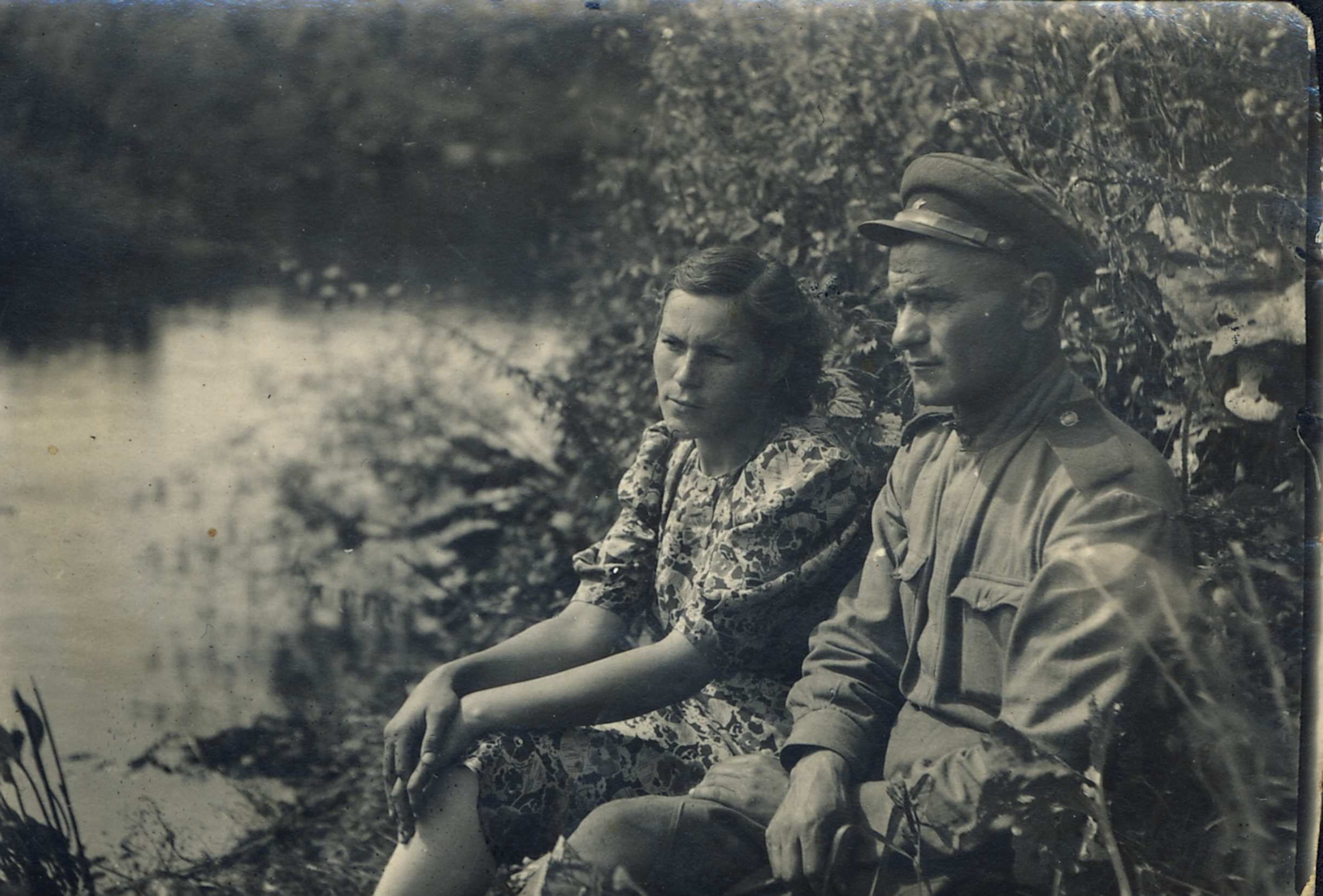 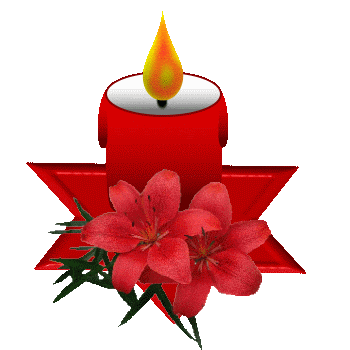 Каждый день, проведенный на фронте, а тем более на передовой – это уже подвиг!Я ЗНАЮ!   Я ПОМНЮ!   Я ГОРЖУСЬ!